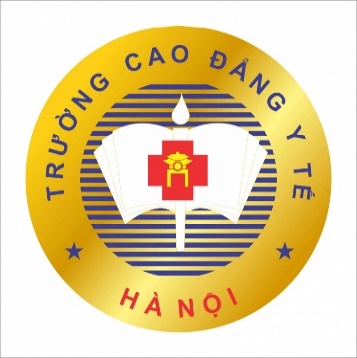 ĐẠI CƯƠNG TÂM LÝ
Giảng viên Trường Cao đẳng Y tế Hà Nội
MỤC TIÊU
* Kiến thức:
Trình bày được định nghĩa tâm lý học, khái niệm tâm lý và bản chất xã hội - lịch sử của tâm lý người. 
Trình bày được khái niệm, cấu trúc tâm lý của nhân cách và cơ chế của sự hình thành nhân cách.
Trình bày được các đặc điểm của tâm lý lứa tuổi.
* Kỹ năng:
4. Nhận định được tâm lý khách hàng trong một số tình huống giả định
* Năng lực tự chủ và  trách nhiệm
5. Thể hiện được thái độ tôn trọng, cảm thông, chia sẻ trong giao tiếp với khách hàng.
Định nghĩa tâm lý học
Tâm lý học là khoa học nghiên cứu về các hiện tượng tâm lý của con người và quá trình phát sinh, phát triển của chúng
Tâm lý học được định nghĩa chính xác và đầy đủ: Tâm lý học là khoa học nghiên cứu về các hiện tượng tâm lý của con người và quá trình phát sinh, phát triển của chúng.
Đối tượng nghiên cứu của tâm lý học.
Các hiện tượng tâm lý con người
Các qui luật phát sinh, biểu hiện và phát triển các hiện tượng tâm lý
Cơ chế hình thành các hiện tượng tâm lý
Nhiệm vụ của tâm lý học.
1. Nhiệm vụ cơ bản của tâm lý học:
Nghiên cứu bản chất của hoạt động tâm lý
Các quy luật nảy sinh và phát triển tâm lý
Cơ chế diễn biến và thể hiện tâm lý
Các quy luật về mối quan hệ giữa các hiện tượng tâm lý
2. Nhiệm vụ cụ thể của tâm lý học:
Nghiên cứu những yếu tố khách quan, chủ quan đã tạo ra tâm lý người
Cơ chế hình thành, biểu hiện của hoạt động tâm lý
Tâm lý của con người hoạt động
Chức năng, vai trò của tâm lý đối với hoạt động của con người
Phương pháp nghiên cứu tâm lý học.
1. Những nguyên tắc phương pháp luận của việc nghiên cứu tâm lý học
Nguyên tắc đảm bảo tính khách quan
Nguyên tắc quyết định luận duy vật biện chứng
Nguyên tắc thống nhất tâm lý, ý thức với hoạt động
Nguyên tắc nghiên cứu các hiện tượng tâm lý trong các mối liên hệ giữa chúng với nhau và trong mối liên hệ giữa chúng với các hiện tượng khác
Nghiên cứu tâm lý trong sự vận động và phát triển
2. Các phương pháp nghiên cứu tâm lý học:
Phương pháp quan sát
Phương pháp thực nghiệm
Phương pháp trắc nghiệm (Test)
Phương pháp đàm thoại
Phương pháp điều tra bằng phiếu hỏi
Phương pháp phân tích sản phẩm của hoạt động
Phương pháp nghiên cứu tiểu sử cá nhân
Khái niệm tâm lý
Khái niệm tâm lý người. (Theo quan điểm duy vật biện chứng về bản chất hiện tượng tâm lý)
Chủ nghĩa duy vật biện chứng khẳng định: Tâm lý người là sự phản ánh  hiện thực khách quan vào não người thông qua chủ thể, tâm lý người có bản chất xã hội - lịch sử.
Tâm lý người là sự phản ánh hiện thực khách quan vào não người thông qua chủ thể.
Nói một cách chung nhất, phản ánh là quá trình tác động qua lại giữa hệ thống này và hệ thống khác, kết quả là để lại dấu vết (hình ảnh) tác động  ở cả hệ thống tác động và hệ thống chịu sự tác động.
Phản ánh tâm lý là một loại phản ánh đặc biệt.
C.Mác nói “Tinh thần, tư tưởng, tâm lý… chẳng qua là vật chất chuyển vào trong đầu óc con người và biến đổi trong đó mà có”.
Phản ánh tâm lý tạo ra hình ảnh tâm lý, chính là bản sao chép, bản chụp của thế giới khách quan. Hình ảnh tâm lý khác về chất so với các hình ảnh cơ học, vật lý, sinh vật ở chỗ:
Hình ảnh tâm lý mang tính sinh động, sáng tạo
Hình ảnh tâm lý mang tính chủ thể, mang đậm màu sắc cá nhân
Tính chủ thể trong phản ánh tâm lý
Do đâu mà tâm lý người này khác tâm lý người kia?
Bản chất xã hội - lịch sử của tâm lý con người.
Bản chất xã hội và tính lịch sử của tâm lý con người được thể hiện cụ thể như sau:
①Bản chất của tâm lý con người là sự tổng hòa các mối quan hệ xã hội
②Tâm lý con người là sản phẩm của hoạt động và giao tiếp thuộc con người ấy với tư cách là chủ thể xã hội,
③   Tâm lý của mỗi cá nhân là kết quả của quá trình lĩnh hội, tiếp thu vốn  kinh nghiệm xã hội, nền văn hóa xã hội, thông qua hoạt động, giao tiếp 
④ Tâm lý của mỗi người hình thành, phát triển và biến đổi cùng với sự phát triển của lịch sử cá nhân, lịch sử dân tộc, lịch sử cộng đồng
Chức năng của tâm lý
Mỗi hoạt động, hành động, hành vi của con người đều do tâm lý điều hành. Sự điều hành ấy biểu hiện chức năng của tâm lý người.
	Nhờ có các chức năng định hướng, thúc đẩy hoặc kìm hãm, điều khiển và kiểm tra, điều chỉnh nói trên mà tâm lý giúp con người không chỉ thích ứng với hoàn cảnh khách quan, mà còn nhận thức, cải tạo và sáng tạo ra thế giới, và chính trong quá trình đó con người nhận thức, cải tạo chính bản thân mình.
NHÂN CÁCH
Khái niệm về nhân cách
Có rất nhiều định nghĩa khác nhau về nhân cách. Khái niệm nhân cách được dùng phổ biến nhất là coi: 
“nhân cách là tổ hợp những đặc điểm, những thuộc tính tâm lý của cá nhân, biểu hiện bản sắc và giá trị xã hội của con người”.
Cấu trúc tâm lý của nhân cách:
Xu hướng của nhân cách:
Xu hướng là hệ thống những yếu tó thúc đẩy quy định tính lựa chọn cảu các thái độ và tính tích cực của con người.
	Xu hướng lên phương hướng, chiều hướng phát triển của con người bao gồm nhiều thuộc tính khác nhau như nhu cầu, hứng thú, niềm tin, lý tưởng, thế giới quan, động cơ, tác động qua lại lẫn nhau. Trong đó có một thành phần nào đấy chiếm ưu thế và có ý nghĩa chủ đạo, đồng thời các thành phần khác giữ vai trò chỗ dựa, làm nền.
Năng lực của nhân cách
Năng lực được chia ra 3 mức độ khác nhau:
Năng lực là mức độ nhất định của khả năng con người, biểu thị khả năng hoàn thành có kết quả công việc nào đó.
Tài năng là mức độ năng lực cao hơn, biểu thị sự hoàn thành một cách sáng tạo một hoạt động nào đó. 
Thiên tài là mức độ cao nhất của năng lực, mức độ hoàn chỉnh nhất, đạt được những thành tựu tuyệt vời trong một hay nhiều hoạt động phức tạp có ý nghĩa lớn lao đối với đời sống xã hội. Thiên tài là những sáng tạo thúc đẩy con người tiến lên.
Tính cách của nhân cách:
Tính cách là một thuộc tính tâm lý phức hợp của cá nhân, bao gồm một hệ thống thái độ của con người đối với hiện thực, thể hiện trong hệ thống hành vi, cử chỉ, cách nói năng tương ứng.
Tính cách tạo nên phong cách hành vi của con người trong môi trường xã hội và phương thức giải quyết những nhiệm vụ thực tế của họ.
Tính cách mang tính ổn định và bền vững, tính thống nhất và đồng thời cũng thể hiện tính độc đáo, riêng biệt điển hình cho mỗi cá nhân. Vì thế, tính cách của mỗi cá nhân là sự thống nhất giữa cái chung và cái riêng, cái điển hình và cái cá biệt.
Khí chất (loại hình thần kinh):
Khí chất quy định động thái của hoạt động tâm lý con người, quy định sắc thái thể hiện đời sống tinh thần của họ.
Khí chất là thuộc tính tâm lý phức hợp của cá nhân, biểu hiện cường độ, tốc độ, nhịp độ của các hoạt động tâm lý thể hiện sắc thái hành vi, cử chỉ, cách nói năng của cá nhân.
Trong thực tế, người ta chia khí chất làm 4 loại: nóng nảy, hăng hái, bình thản, u sầu. Mỗi kiểu khí chất đều có mặt mạnh và mặt yếu. Trên thực tế, ở con người có những loại khí chất trung gian bao gồm nhiều đặc tính của bốn loại khí chất trên.
Khí chất của cá nhân có cơ sở sinh lý thần kinh nhưng khí chất mang bản chất xã hội, chịu sự chi phối của các đặc điểm xã hội, biến đổi do rèn luyện và giáo dục.
Cơ chế của sự hình thành nhân cách:
Những yếu tố thuận lợi
Vai trò của yếu tố bẩm sinh di truyền:
Vai trò của hoàn cảnh sống:
Yếu tố quyết định đối với sự hình thành nhân cách.
Giáo dục và nhân cách:
Hoạt động và nhân cách
Giao tiếp và nhân cách
Tập thể và nhân cách
Khái quát về tâm lý lứa tuổi.
Giai đoạn tuổi sơ sinh, hài nhi
Giai đoạn tuổi nhà trẻ (1 - 2 tuổi)
Giai đoạn tuổi mẫu giáo (3 - 5 tuổi)
Giai đoạn thiếu nhi (6 - 12 tuổi)
Tuổi vị thành niên (12 - 18 tuổi)
Giai đoạn thanh niên, sinh viên (19 - 25 tuổi)
Giai đoạn tuổi trưởng thành (25 - 60 tuổi)
Giai đoạn tuổi già (từ 60 tuổi trở lên)
Đặc điểm tâm lý và các rối nhiễu tâm lý các lứa tuổi:
Thảo luận nhóm10 ph: (lớp chia 8 nhóm) 
Nhóm 1 : Đặc điểm tâm lý và các rối nhiễu tâm lý gặp phải ở lứa tuổi sơ sinh, hài nhi?
Nhóm 2 : Đặc điểm tâm lý và các rối nhiễu tâm lý gặp phải ở lứa tuổi nhà trẻ?
Nhóm 3 : Đặc điểm tâm lý và các rối nhiễu tâm lý gặp phải ở lứa tuổi mẫu giáo?
Nhóm 4 : Đặc điểm tâm lý và các rối nhiễu tâm lý gặp phải ở lứa tuổi thiếu nhi?
Nhóm 5 : Đặc điểm tâm lý và các rối nhiễu tâm lý gặp phải ở lứa tuổi vị thành niên?
Nhóm 6 : Đặc điểm tâm lý và các rối nhiễu tâm lý gặp phải ở tuổi thanh niên?
Nhóm 7 : Đặc điểm tâm lý và các rối nhiễu tâm lý gặp phải ở  tuổi trưởng thành?
Nhóm 8 : Đặc điểm tâm lý và các rối nhiễu tâm lý gặp phải ở  tuổi già?
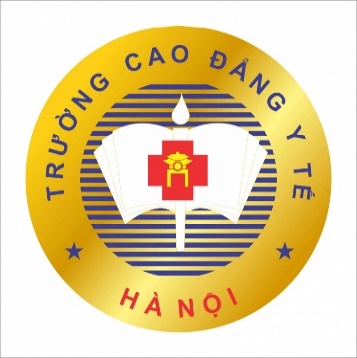 Thank You!